Mitigating GPU Core Partitioning Performance Effects
Aaron Barnes, Fangjia Shen, Timothy G. Rogers
Purdue University
HPCA 2023
2/27/2023
Two Generations of SM Architectures
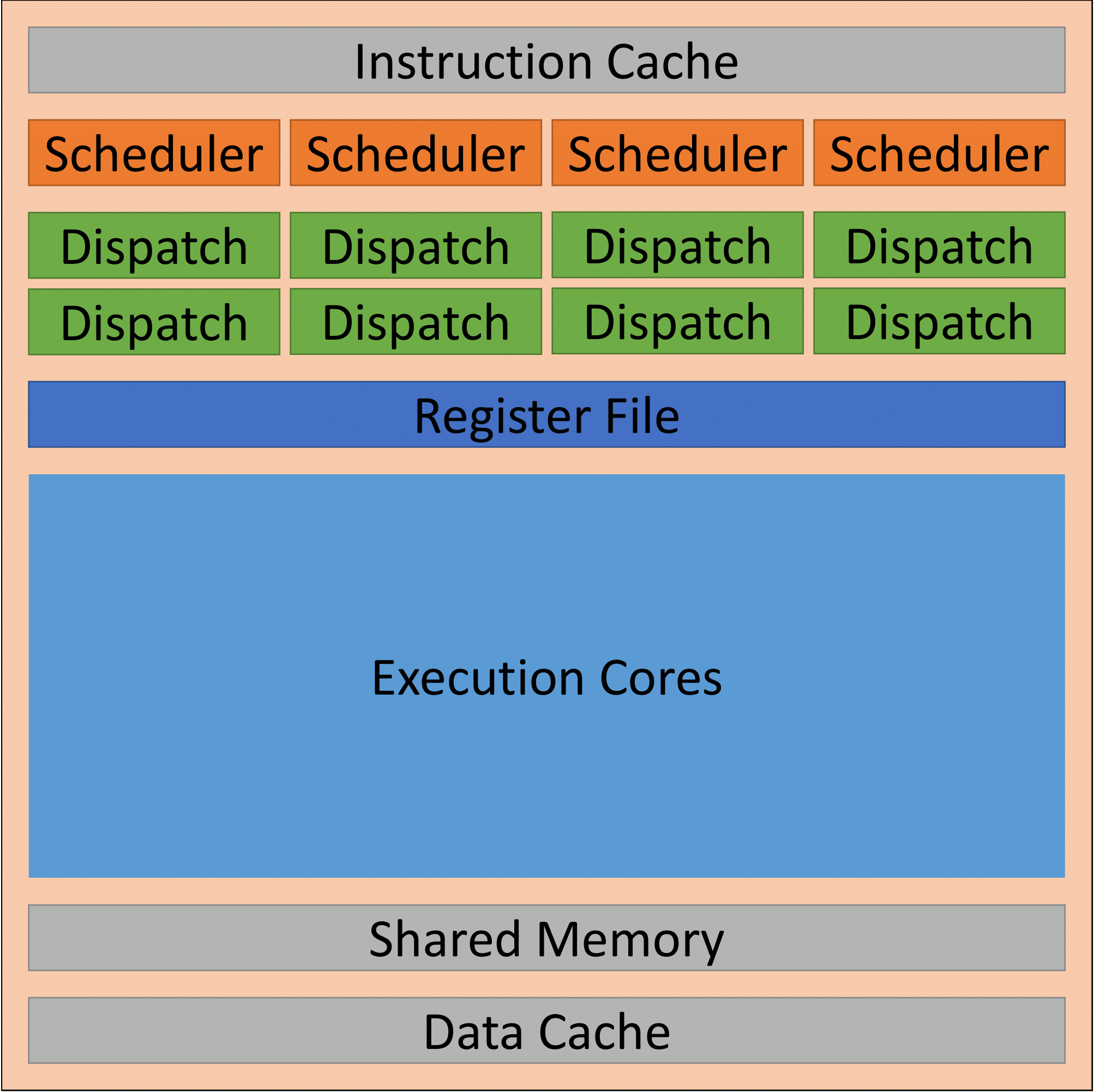 Kepler (2012)
2
Two Generations of SM Architectures
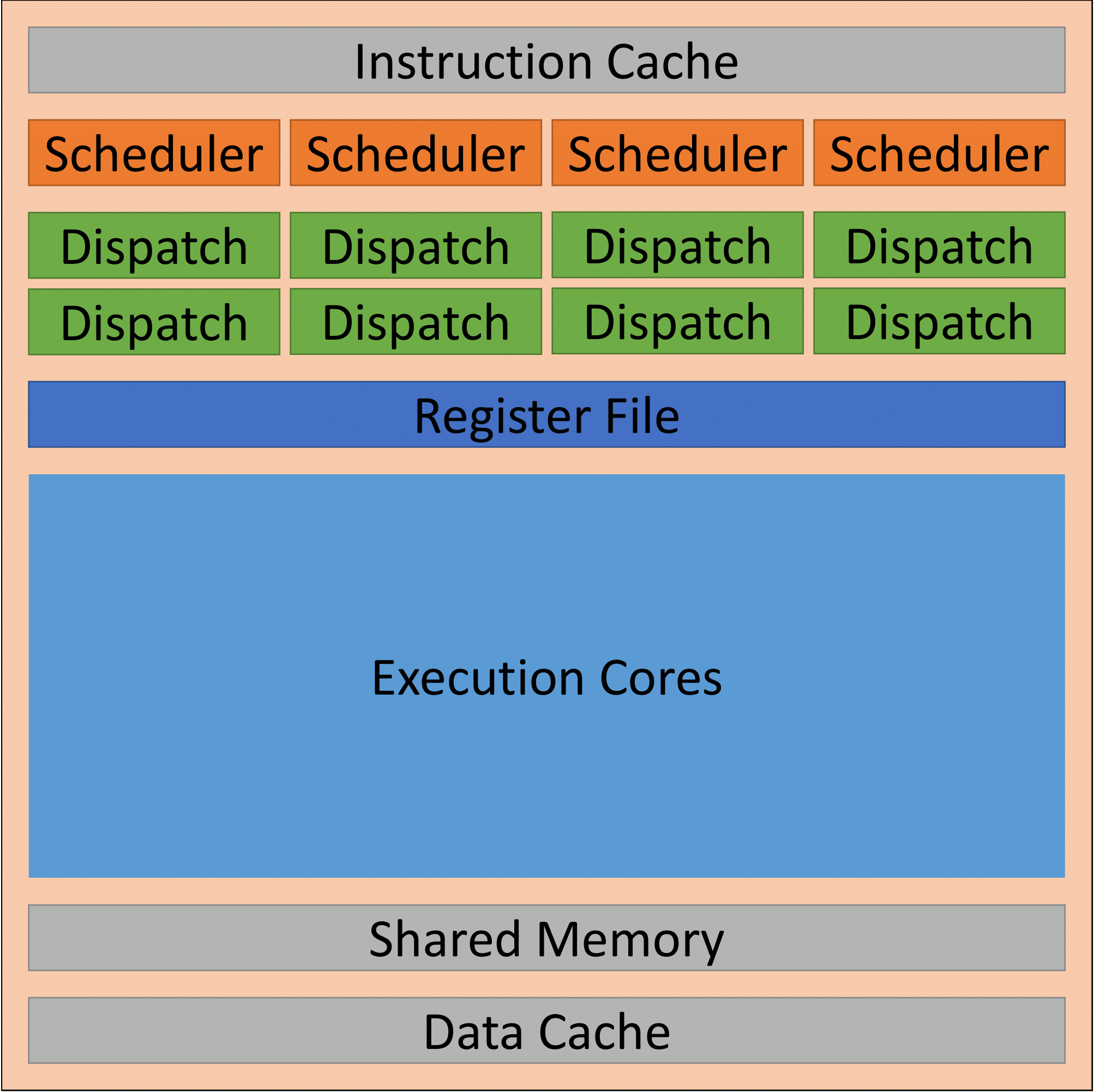 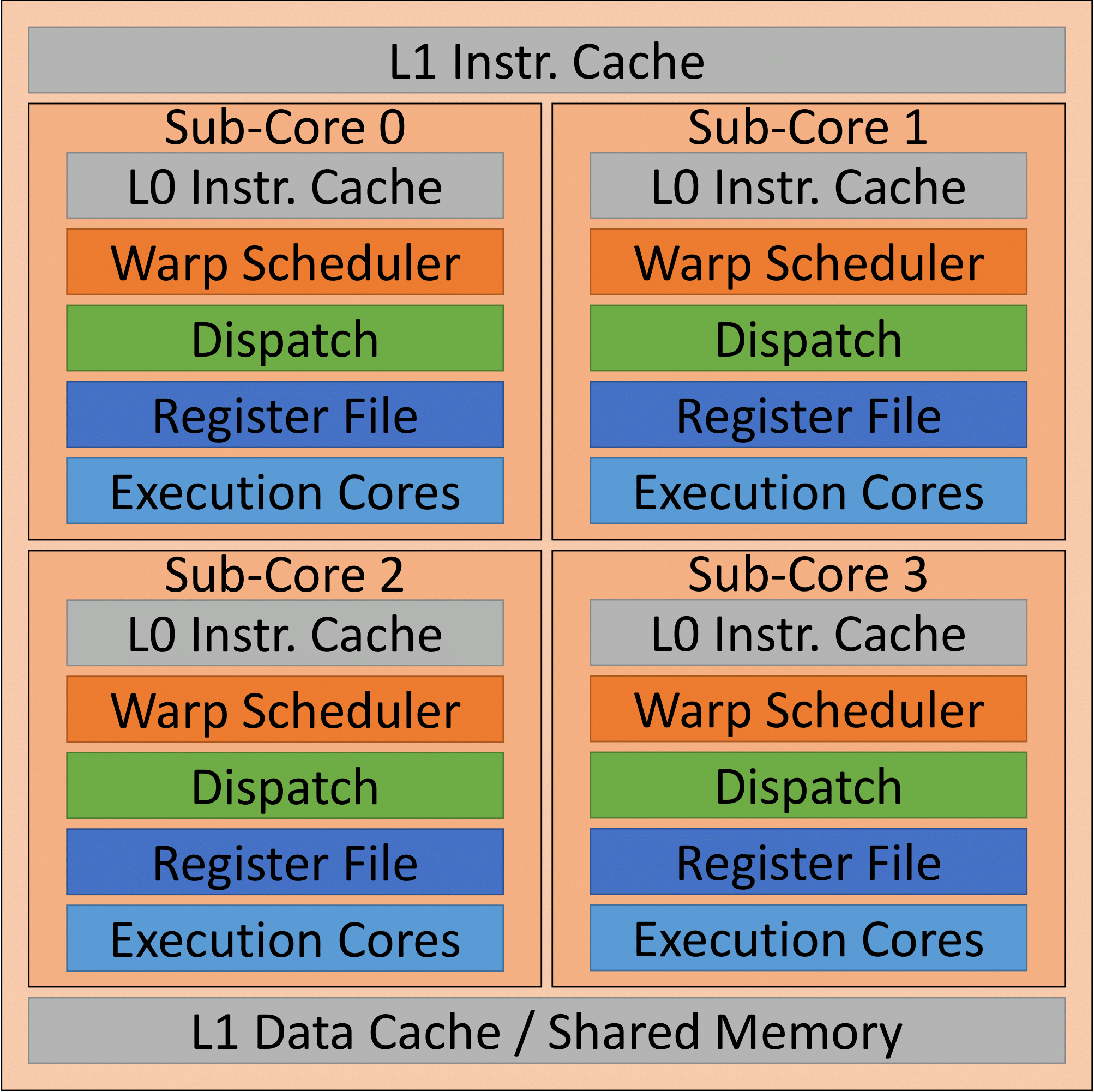 Hopper
(2022)
Kepler (2012)
3
Two Generations of SM Architectures
1. Partitioned Register files have fewer banks and Collector Units (CUs) per thread
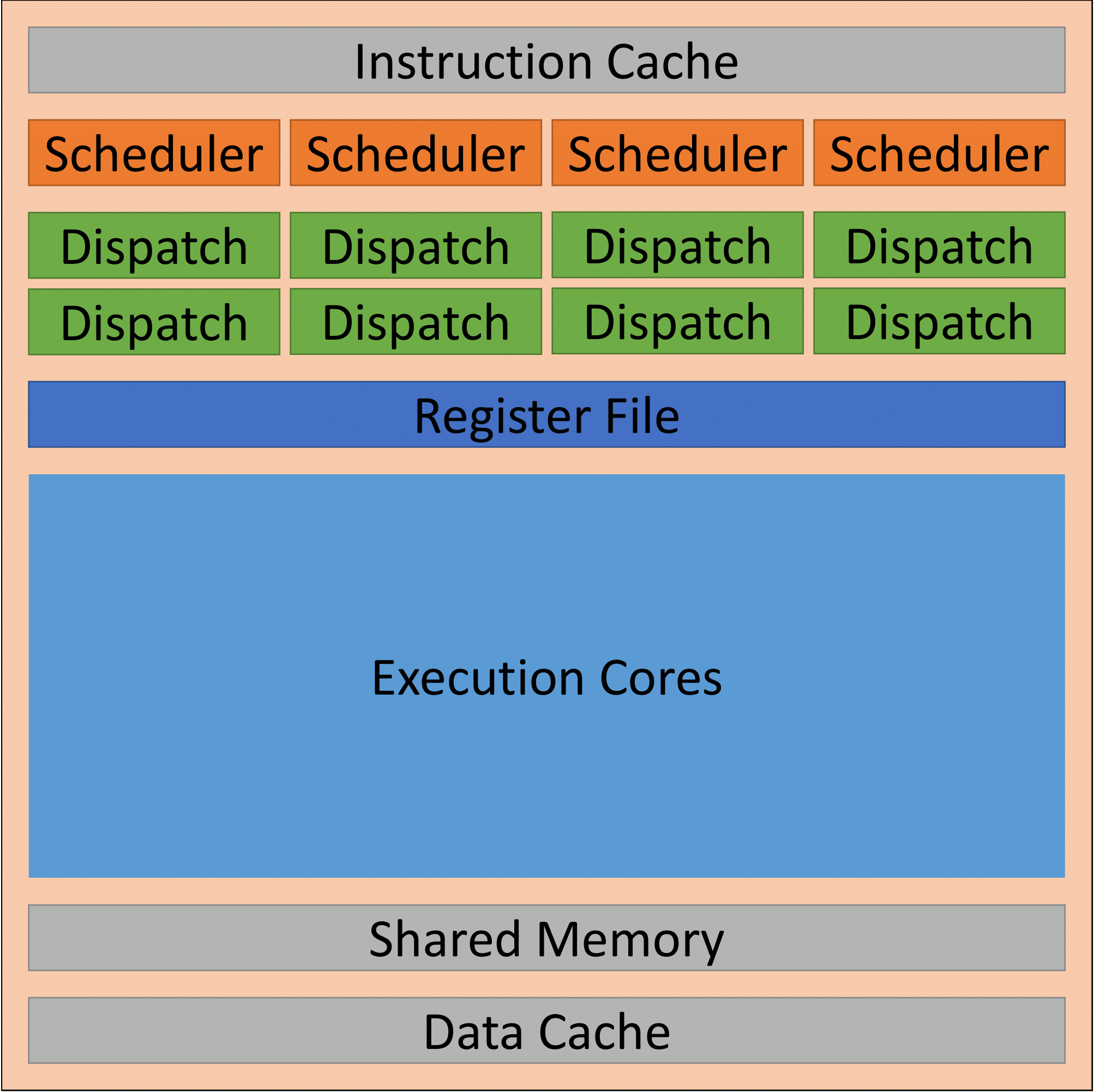 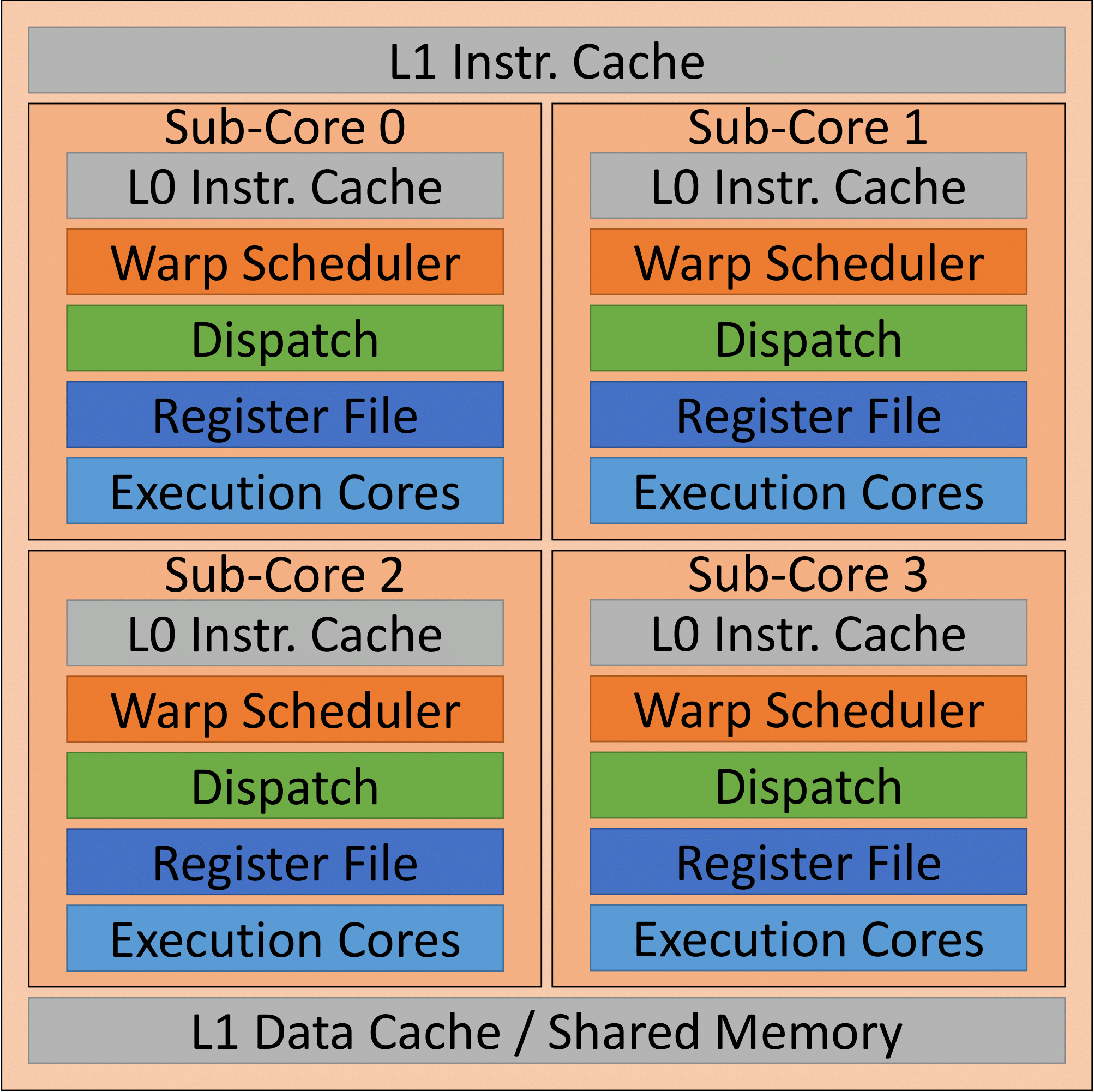 Hopper
(2022)
Kepler (2012)
4
Two Generations of SM Architectures
2. Warp Scheduler can only issue instructions to Execution Units in the same sub-core, imbalances cause under-utilization
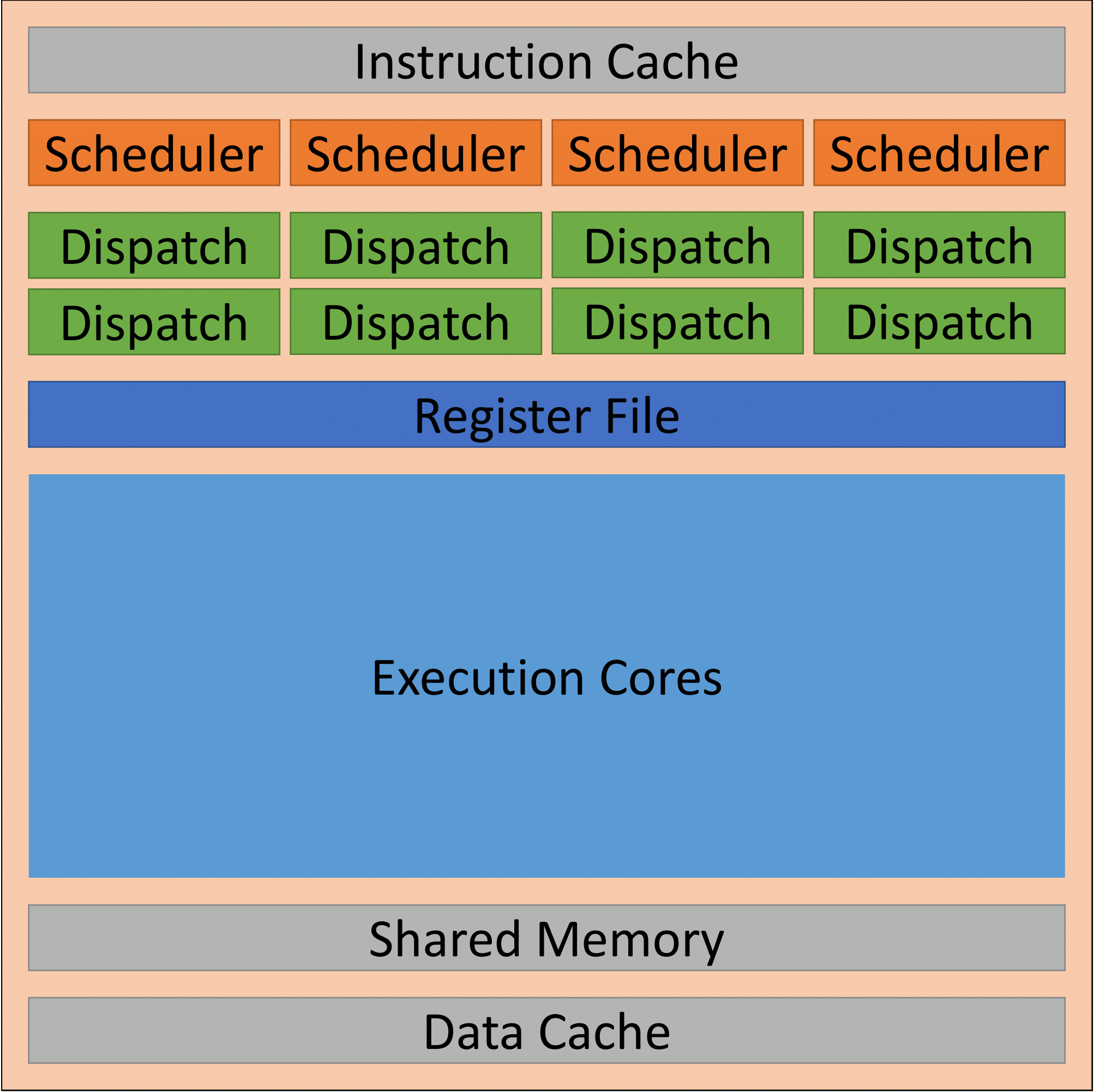 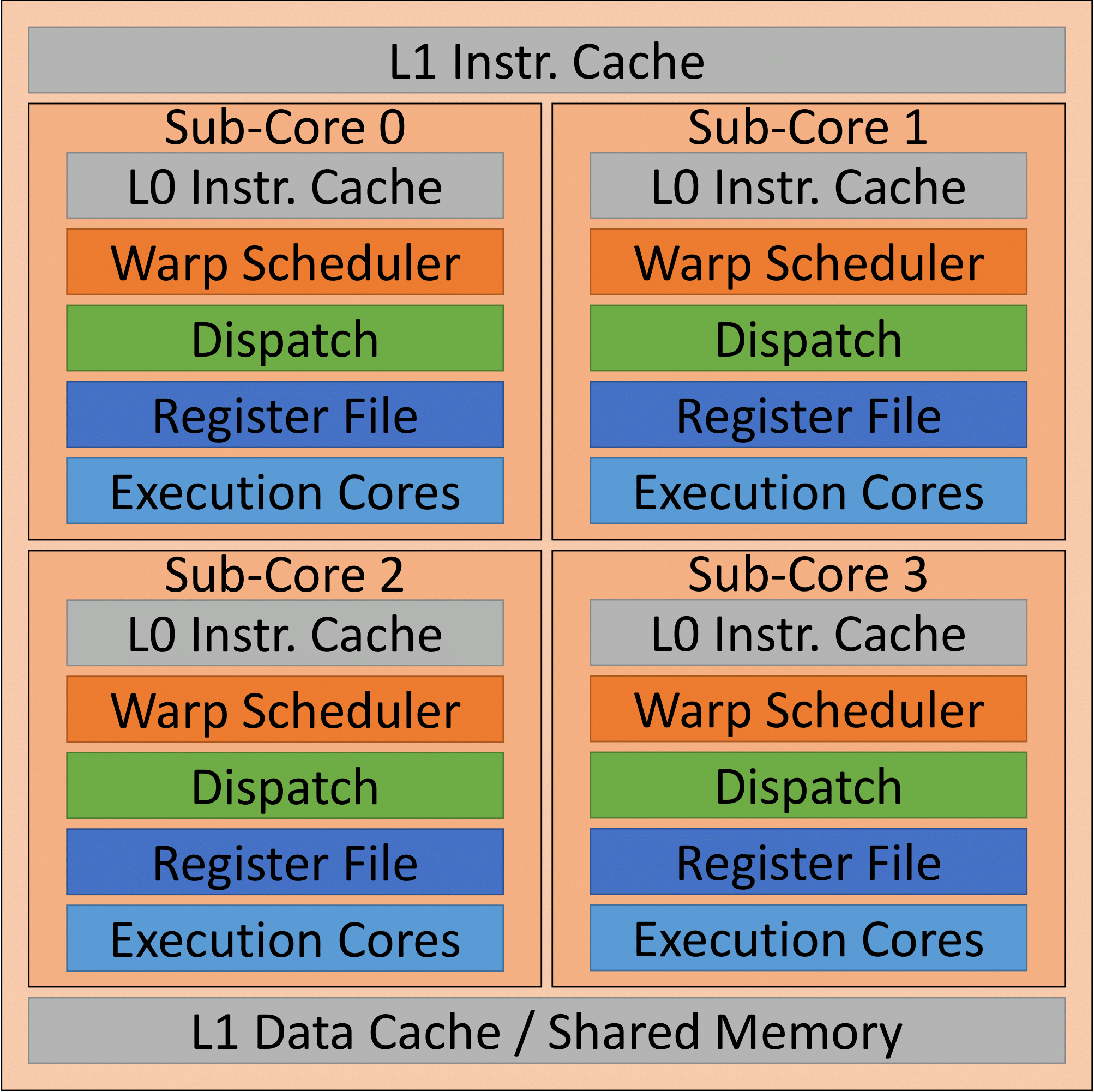 Hopper
(2022)
Kepler (2012)
5
SM Register File Banks
Warp Scheduler
Warp Scheduler
Warp Scheduler
Warp Scheduler
Bank 3
Bank 4
Bank 5
Bank 6
Bank 7
Bank 0
Bank 1
Bank 2
6
SM Register File Banks
Warp Scheduler
Warp Scheduler
Warp Scheduler
Warp Scheduler
Bank 3
Bank 4
Bank 5
Bank 6
Bank 7
Bank 0
Bank 1
Bank 2
7
SM Register File Banks
Warp Scheduler
Warp Scheduler
Warp Scheduler
Warp Scheduler
Bank 3
Bank 4
Bank 5
Bank 6
Bank 7
Bank 0
Bank 1
Bank 2
# of Register Banks and Execution Units Stays the Same!
8
Hypothetical Fully-Connected SM
9
Hypothetical Fully-Connected SM
10
Hypothetical Fully-Connected SM
11
Outline
Background and Motivation
Register Bank Aware (RBA) Warp Scheduling
Hashed Sub-core Warp Assignment
Evaluation and Conclusion
12
The Operand Collector
Each Collector Unit (CU) buffers one warp instruction
Instructions from other warps used to hide bank conflicts
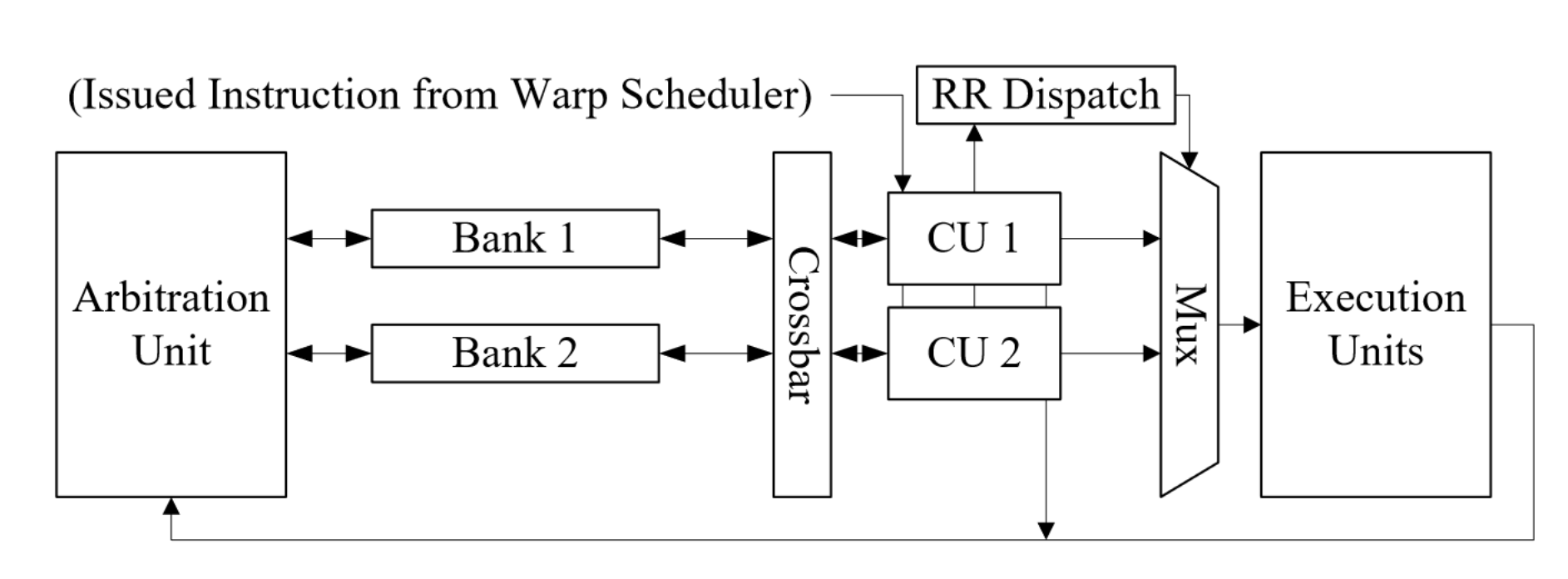 13
Simple Operand Collector Example
// Thread block Code
i0: add r0 r2 r4
i1: fma r1 r3 r4 r5
14
Simple Operand Collector Example
// Thread block Code
i0: add r0 r2 r4
i1: fma r1 r3 r4 r5
W0:i0: add r0 r2 r4
W0:i1: fma r1 r3 r4 r5
W1:i0: add r0 r2 r4
W1:i1: fma r1 r3 r4 r5
W2:i0: add r0 r2 r4
W2:i1: fma r1 r3 r4 r5
15
Simple Operand Collector Example
// Thread block Code
i0: add r0 r2 r4
i1: fma r1 r3 r4 r5
W0:i0: add r00 r20 r40
W0:i1: fma r11 r40 r51 r11
W1:i0: add r01 r21 r41
W1:i1: fma r10 r41 r50 r10
W2:i0: add r00 r20 r40
W2:i1: fma r11 r40 r51 r11
Simple Register Swizzling: 
bankID = (regID + WarpID) % 2
16
Simple Operand Collector Example
// Thread block Code
i0: add r0 r2 r4
i1: fma r1 r3 r4 r5
Collector Unit 0 (CU0)
Collector Unit 1 (CU1)
W0:i0: add r00 r20 r40
W0:i1: fma r11 r40 r51 r11
W1:i0: add r01 r21 r41
W1:i1: fma r10 r41 r50 r10
W2:i0: add r00 r20 r40
W2:i1: fma r11 r40 r51 r11
Simple Register Swizzling: 
bankID = (regID + WarpID) % 2
17
Simple Operand Collector Example
// Thread block Code
i0: add r0 r2 r4
i1: fma r1 r3 r4 r5
CYCLE 0
Collector Unit 0 (CU0)
Collector Unit 1 (CU1)
W1:i0: add 
r01 r21 r41
W0:i0: add r00 r20 r40
W0:i1: fma r11 r40 r51 r11
Warp Scheduler ISSUES
W1:i1: fma r10 r41 r50 r10
W2:i0: add r00 r20 r40
W2:i1: fma r11 r40 r51 r11
Simple Register Swizzling: 
bankID = (regID + WarpID) % 2
18
Simple Operand Collector Example
// Thread block Code
i0: add r0 r2 r4
i1: fma r1 r3 r4 r5
CYCLE 1
Collector Unit 0 (CU0)
Collector Unit 1 (CU1)
W1:i0: add 
r01 r21 r41
W2:i0: add 
r00 r20 r40
W0:i0: add r00 r20 r40
W0:i1: fma r11 r40 r51 r11
Warp Scheduler ISSUES
W1:i1: fma r10 r41 r50 r10
W2:i1: fma r11 r40 r51 r11
Simple Register Swizzling: 
bankID = (regID + WarpID) % 2
19
Simple Operand Collector Example
// Thread block Code
i0: add r0 r2 r4
i1: fma r1 r3 r4 r5
CYCLE 2
Collector Unit 0 (CU0)
Collector Unit 1 (CU1)
Warp Scheduler ISSUES
W0:i0: add 
r00 r20 r40
W2:i0: add 
r00 r20 r40
W0:i1: fma r11 r40 r51 r11
W1:i1: fma r10 r41 r50 r10
CU DISPATCH
W2:i1: fma r11 r40 r51 r11
To SIMD Execution Units:
W1:i0 add r01 r21 r41
Simple Register Swizzling: 
bankID = (regID + WarpID) % 2
20
Simple Operand Collector Example
// Thread block Code
i0: add r0 r2 r4
i1: fma r1 r3 r4 r5
No free CU -> Warp Scheduler Stalls this cycle
CYCLE 3
Collector Unit 0 (CU0)
Collector Unit 1 (CU1)
W0:i0: add 
r00 r20 r40
W2:i0: add 
r00 r20 r40
W0:i1: fma r11 r40 r51 r11
Bank Conflict!
W1:i1: fma r10 r41 r50 r10
W2:i1: fma r11 r40 r51 r11
Simple Register Swizzling: 
bankID = (regID + WarpID) % 2
21
Register Bank Aware Warp Scheduling
16 Entry 
Warp PC Table
Warp Selection Logic
Issued Warp
Collector Units
(CUs)
22
Register Bank Aware Warp Scheduling
16 Entry 
Warp PC Table
Warp Selection Logic
Issued Warp
Arbitration Unit
Register File Bank 0
Collector Units
(CUs)
Register File Bank 1
X-bar
Bank Read Requests
23
Register Bank Aware Warp Scheduling
16 Entry 
Warp PC Table
Warp Selection Logic
Issued Warp
Arbitration Unit
Register File Bank 0
Collector Units
(CUs)
Register File Bank 1
X-bar
Bank Read Requests
24
Register Bank Aware Warp Scheduling
16 Entry 
Warp PC Table
RBA Scoring
Logic
Warp Selection Logic
Issued Warp
Arbitration Unit
Request Queue Lengths
Register File Bank 0
Collector Units
(CUs)
Register File Bank 1
X-bar
Bank Read Requests
25
Register Bank Aware Warp Scheduling
16 Entry 
Warp PC Table
RBA Scoring
Logic
Warp Selection Logic
Issued Warp
Arbitration Unit
Request Queue Lengths
Register File Bank 0
Collector Units
(CUs)
Register File Bank 1
X-bar
Bank Read Requests
Main Idea: Use feedback from the Collector Unit to improve Warp Scheduling
26
Outline
Background and Motivation
Register Bank Aware (RBA) Warp Scheduling
Hashed Sub-core Warp Assignment
Evaluation and Conclusion
27
How are warps assigned to sub-cores in HW?
PCIe Interface
Thread Block Scheduler
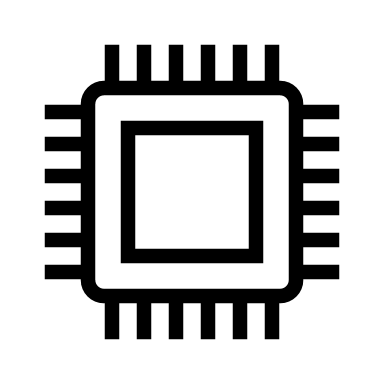 SM
SM
SM
SM
SM
SM
SM
SM
SM
SM
SM
SM
SM
SM
SM
SM
SM
SM
SM
SM
SM
SM
SM
SM
Kernel Launch
L2 Cache
HOST
GPU
28
How are warps assigned to sub-cores in HW?
PCIe Interface
Interconnect Arbiter
Thread Block Scheduler
Sub Core Scheduler
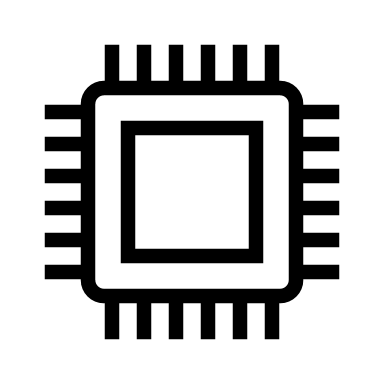 Sub-core 1
Sub-core 0
SM
SM
SM
SM
SM
SM
SM
SM
SM
SM
SM
SM
SM
SM
SM
SM
SM
SM
SM
SM
SM
SM
SM
SM
Kernel Launch
Sub-core 3
Sub-core 2
L2 Cache
HOST
Streaming Multiprocessor
GPU
29
Sub-Core Assignment Microbenchmark
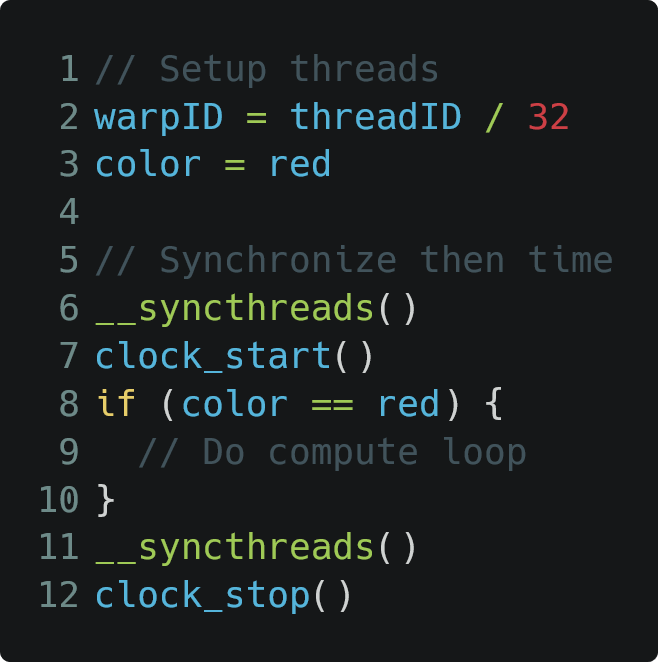 Thread Block (Baseline)
0
1
2
3
7
4
5
6
Sub-Cores
30
Sub-Core Assignment Microbenchmark
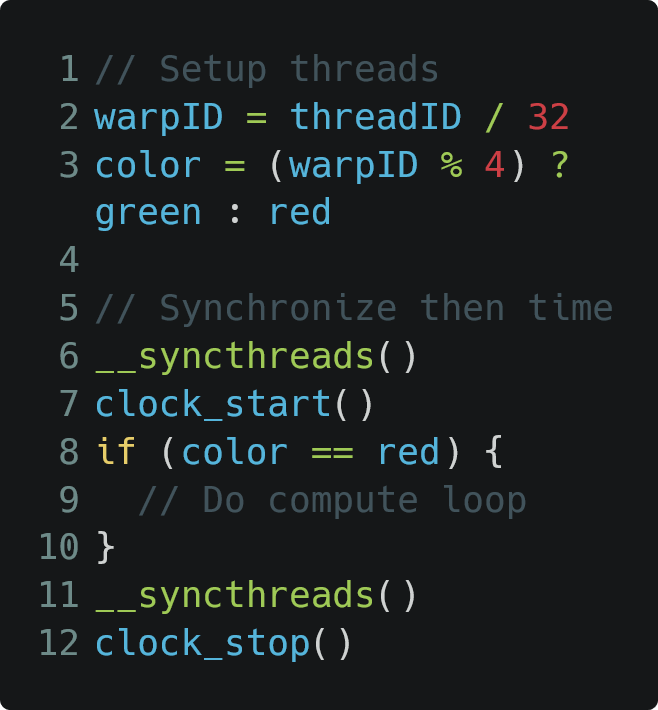 Thread Block (Unbalanced)
0
4
8
12
16
20
24
28
1
5
9
13
17
21
25
29
2
6
10
14
18
22
26
30
3
7
11
15
19
23
27
31
Thread Block (Baseline)
0
1
2
3
7
4
5
6
Sub-Cores
Sub-Cores
31
Sub-Core Assignment Microbenchmark
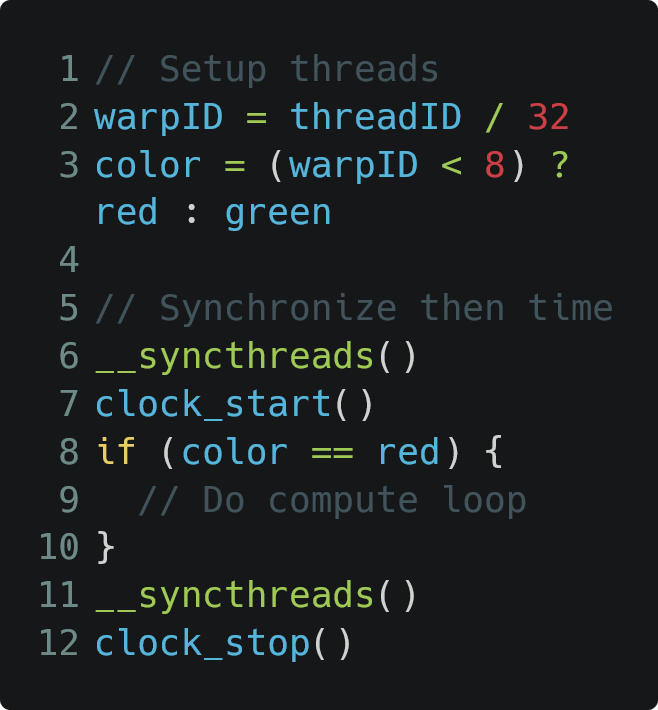 Thread Block (Balanced)
Thread Block (Unbalanced)
0
4
8
12
16
20
24
28
0
4
8
12
16
20
24
28
1
5
9
13
17
21
25
29
1
5
9
13
17
21
25
29
2
6
10
14
18
22
26
30
2
6
10
14
18
22
26
30
3
7
11
15
19
23
27
31
3
7
11
15
19
23
27
31
Thread Block (Baseline)
0
1
2
3
7
4
5
6
Sub-Cores
Sub-Cores
Sub-Cores
32
Warp Imbalance in Real Applications
D
B
A
C
INTRA-warp divergence
Time
33
Warp Imbalance in Real Applications
TB
TB
TB
W0
W0
W0
W1
D
B
A
C
W2
W2
W3
Time
INTRA-warp divergence
Time
INTER-warp divergence
34
Warp Imbalance in Real Applications
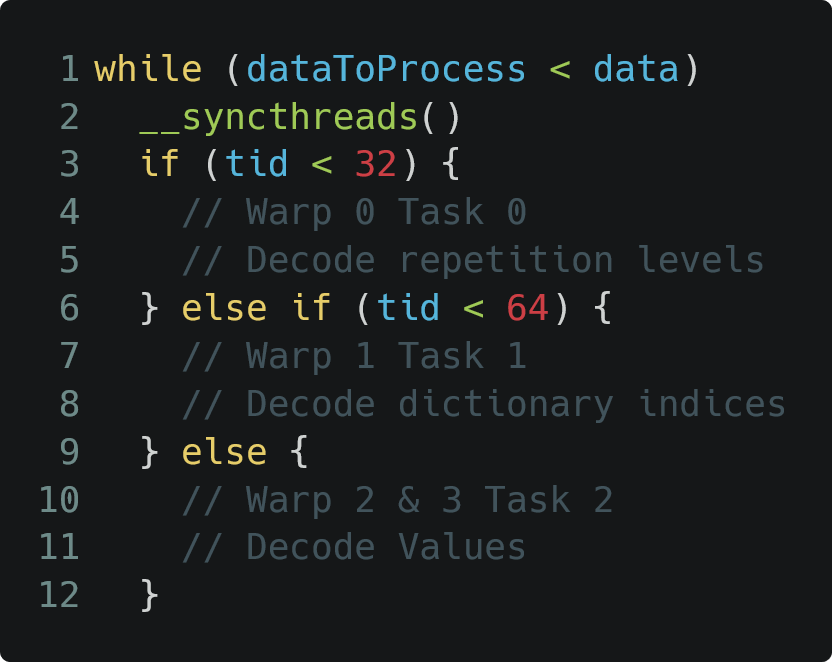 TB
TB
TB
W0
W0
W0
W1
D
B
A
C
W2
W2
W3
Time
INTRA-warp divergence
Time
INTER-warp divergence
Warp Specialized Programming
35
Static Skewed Round Robin (SRR)
Replace the Round Warp PC multiplexer with a different static hashing function to avoid pathological imbalances
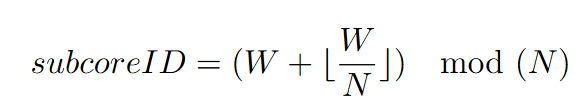 Sub-Core 0
Sub-Core 1
Thread Block
0
4
8
12
16
20
24
28
1
5
9
13
17
21
25
29
2
6
10
14
18
22
26
30
3
7
11
15
19
23
27
31
Sub-Core 3
Sub-Core 2
36
Static Skewed Round Robin (SRR)
Replace the Round Warp PC multiplexer with a different static hashing function to avoid pathological imbalances
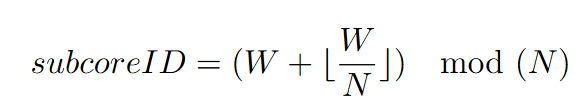 Sub-Core 0
Sub-Core 1
0
1
Thread Block
0
4
8
12
16
20
24
28
1
5
9
13
17
21
25
29
2
6
10
14
18
22
26
30
3
7
11
15
19
23
27
31
Sub-Core 3
Sub-Core 2
3
2
37
Static Skewed Round Robin (SRR)
Replace the Round Warp PC multiplexer with a different static hashing function to avoid pathological imbalances
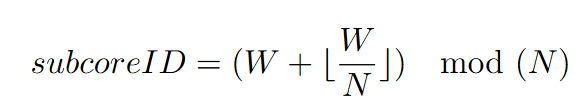 Sub-Core 0
Sub-Core 1
7
0
1
4
Thread Block
0
4
8
12
16
20
24
28
1
5
9
13
17
21
25
29
2
6
10
14
18
22
26
30
3
7
11
15
19
23
27
31
Sub-Core 3
Sub-Core 2
6
3
2
5
38
Random Shuffle
Random permutation selected to order warps assigned four each time
Sub-Core 0
Sub-Core 1
Thread Block
0
4
8
12
16
20
24
28
1
5
9
13
17
21
25
29
2
6
10
14
18
22
26
30
3
7
11
15
19
23
27
31
Sub-Core 3
Sub-Core 2
39
Random Shuffle
Random permutation selected to order warps assigned four each time
Round 1: 2,0,1,3
Sub-Core 0
Sub-Core 1
1
3
Thread Block
0
4
8
12
16
20
24
28
1
5
9
13
17
21
25
29
2
6
10
14
18
22
26
30
3
7
11
15
19
23
27
31
Sub-Core 3
Sub-Core 2
2
0
40
Random Shuffle
Random permutation selected to order warps assigned four each time
Round 1: 2,0,1,3
Round 2: 0,3,1,2
Sub-Core 0
Sub-Core 1
4
1
3
6
Thread Block
0
4
8
12
16
20
24
28
1
5
9
13
17
21
25
29
2
6
10
14
18
22
26
30
3
7
11
15
19
23
27
31
Sub-Core 3
Sub-Core 2
5
2
0
7
41
Random Shuffle
Random permutation selected to order warps assigned four each time
Round 1: 2,0,1,3
Round 2: 0,3,1,2
Round 3: 2,1,0,3
Sub-Core 0
Sub-Core 1
4
10
1
9
3
6
Thread Block
0
4
8
12
16
20
24
28
1
5
9
13
17
21
25
29
2
6
10
14
18
22
26
30
3
7
11
15
19
23
27
31
Sub-Core 3
Sub-Core 2
5
2
11
0
7
8
42
Small Hash table for Sub-Core Warp Assignment
Hardware to modify RR multiplexer for Sub-Core Assignment
We add 4-entry 1 byte-per-entry hash table
Support different programmable hashing functions
Sensitivity Study details in Paper
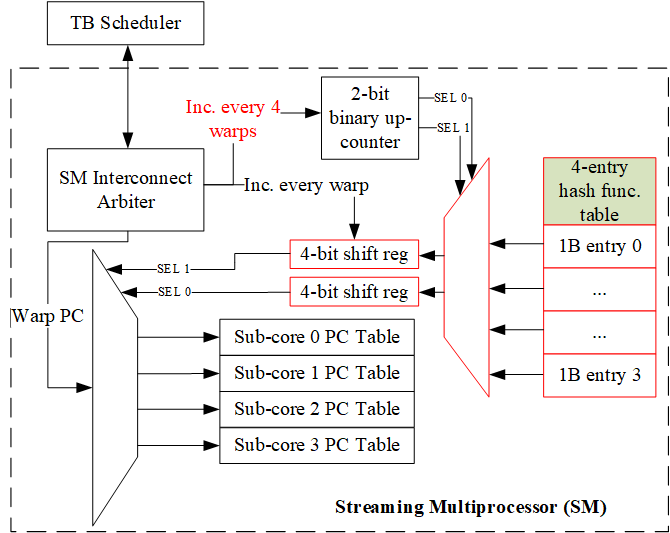 43
Outline
Background and Motivation
Register Bank Aware (RBA) Warp Scheduling
Hashed Sub-core Warp Assignment
Evaluation and Conclusion
44
Methodology
Simulation Methodology
Accel-Sim with GPGPU-Sim 4.0 and Volta V100 Model
112 Applications from 8 diverse benchmark suites
2 register file banks per sub-core, 8 per SM
2 CUs per sub-core, 8 per SM
RTL Power / Area Analysis of RBA vs CU scaling
Cadence Genus
Synthesized RBA and Operand Collector with 45nm PDK
SRAM modules using OpenRAM
45
Summary Design Performance
46
Summary Design Performance
47
Summary Design Performance
48
Summary Design Performance
TPC-H benchmarks benefit the most from SRR and hashed warp assignment
49
Summary Design Performance
Other applications benefit most from RBA
50
RBA improves Fully-Connected too!
51
Alternative Design Approach: Increasing # Collector Units / Sub-Core
Prevents Scheduler Issue stalls due to occupied CUs
Increases the ability to hide bank conflicts with other instructions
Collector Unit 2 (CU1)
Collector Unit 3 (CU1)
Collector Unit 1 (CU1)
Collector Unit 0 (CU0)
Collector Unit 1 (CU1)
Collector Unit 0 (CU0)
Scaling
52
Collector Unit (CU) Scaling Performance
53
Power and Area analysis of CU Scaling vs RBA
54
Conclusion
Goals
Reduce bank conflicts in partitioned SMs without costly CU scaling
Eliminate pathological sub-core issue imbalances
Design
RBA uses feedback from the operand collector stage to relieve bank conflict pressure in highly contended register file sensitive apps
Hashed sub-core assignment reduces the likelihood of sub-core issue imbalances
Key Results
Average of 11.2% speedup capturing 81% of performance lost due to SM sub-division
RBA provides equivalent performance of between 4 and 8 CUs per sub-core with only a 1% increase in normalized area and power
55
Conclusion
Goals
Reduce bank conflicts in partitioned SMs without costly CU scaling
Eliminate pathological sub-core issue imbalances
Design
RBA uses feedback from the operand collector stage to relieve bank conflict pressure in highly contended register file sensitive apps
Hashed sub-core assignment reduces the likelihood of sub-core issue imbalances
Key Results
Average of 11.2% speedup capturing 81% of performance lost due to SM sub-division
RBA provides equivalent performance of between 4 and 8 CUs per sub-core with only a 1% increase in normalized area and power
56
Conclusion
Goals
Reduce bank conflicts in partitioned SMs without costly CU scaling
Eliminate pathological sub-core issue imbalances
Design
RBA uses feedback from the operand collector stage to relieve bank conflict pressure in highly contended register file sensitive apps
Hashed sub-core assignment reduces the likelihood of sub-core issue imbalances
Key Results
Average of 11.2% speedup capturing 81% of performance lost due to SM sub-division
RBA provides equivalent performance of between 4 and 8 CUs per sub-core with only a 1% increase in normalized area and power
57
Backup Slides
58
Four Sub-Core Performance Effects
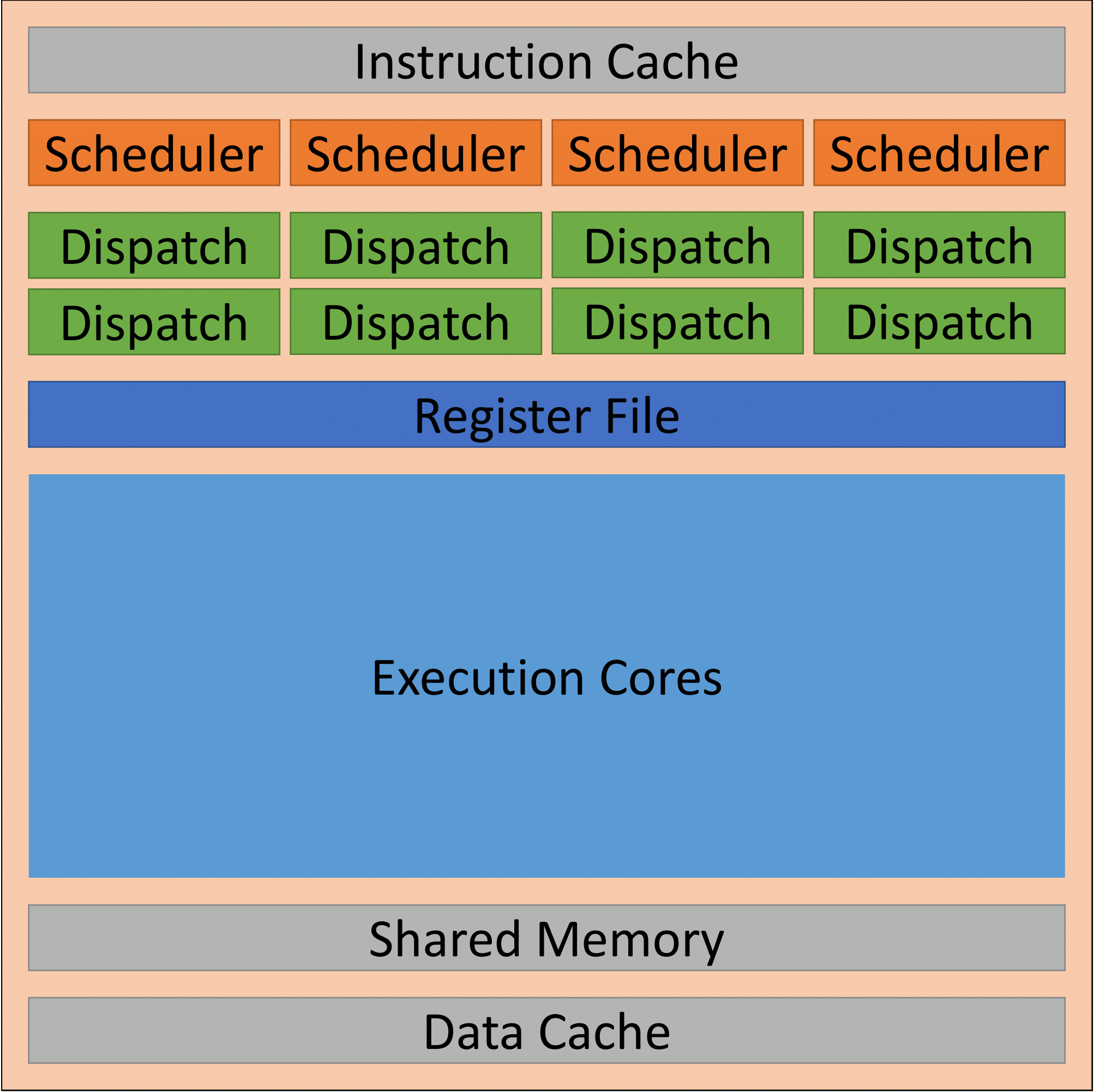 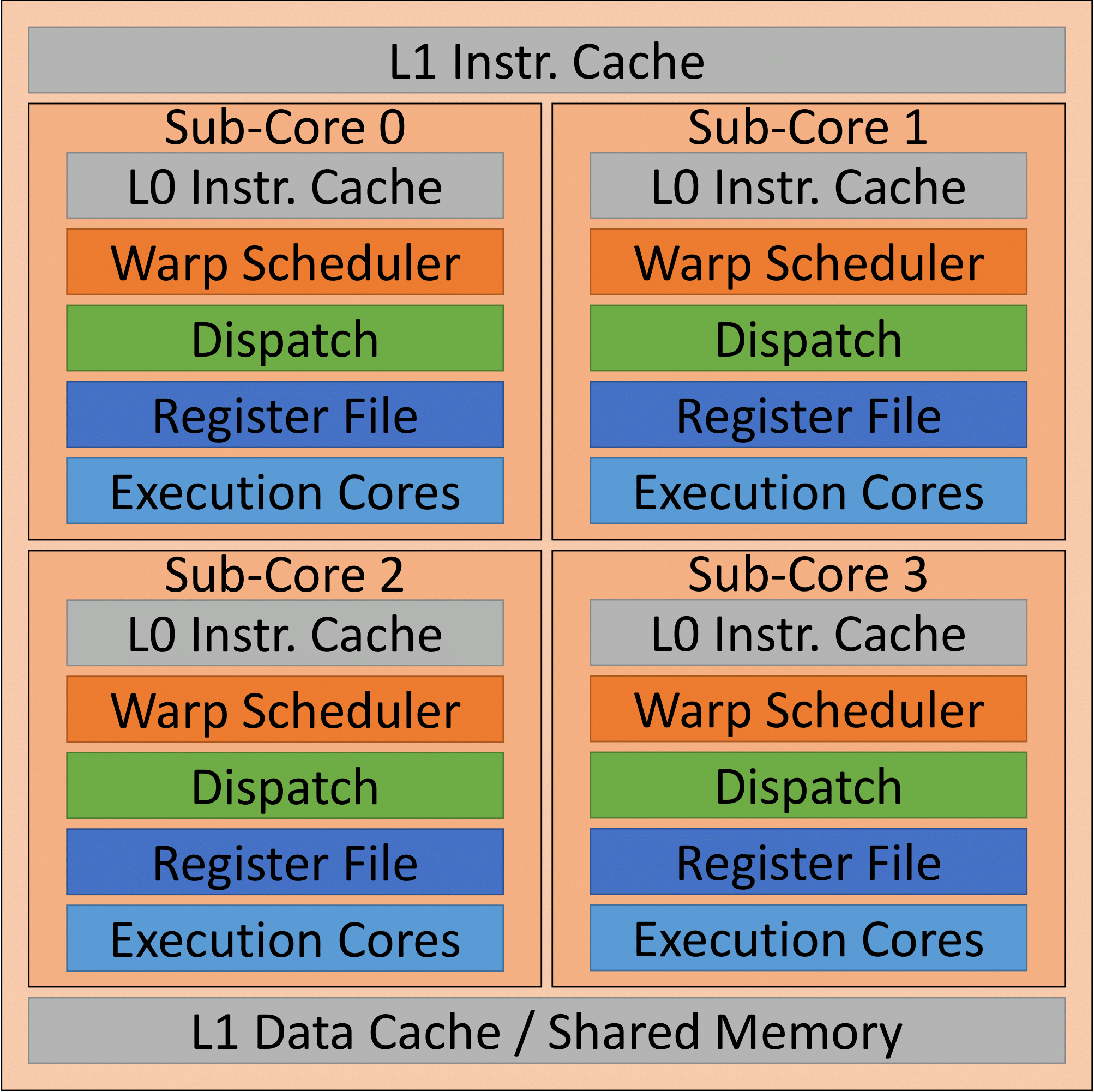 3. Warps only have access to EUs on the same sub-core
Hopper
(2022)
Kepler (2012)
59
Four Sub-Core Performance Effects
4. Lack of RF capacity on one sub-core can prevent others with capacity from accepting work
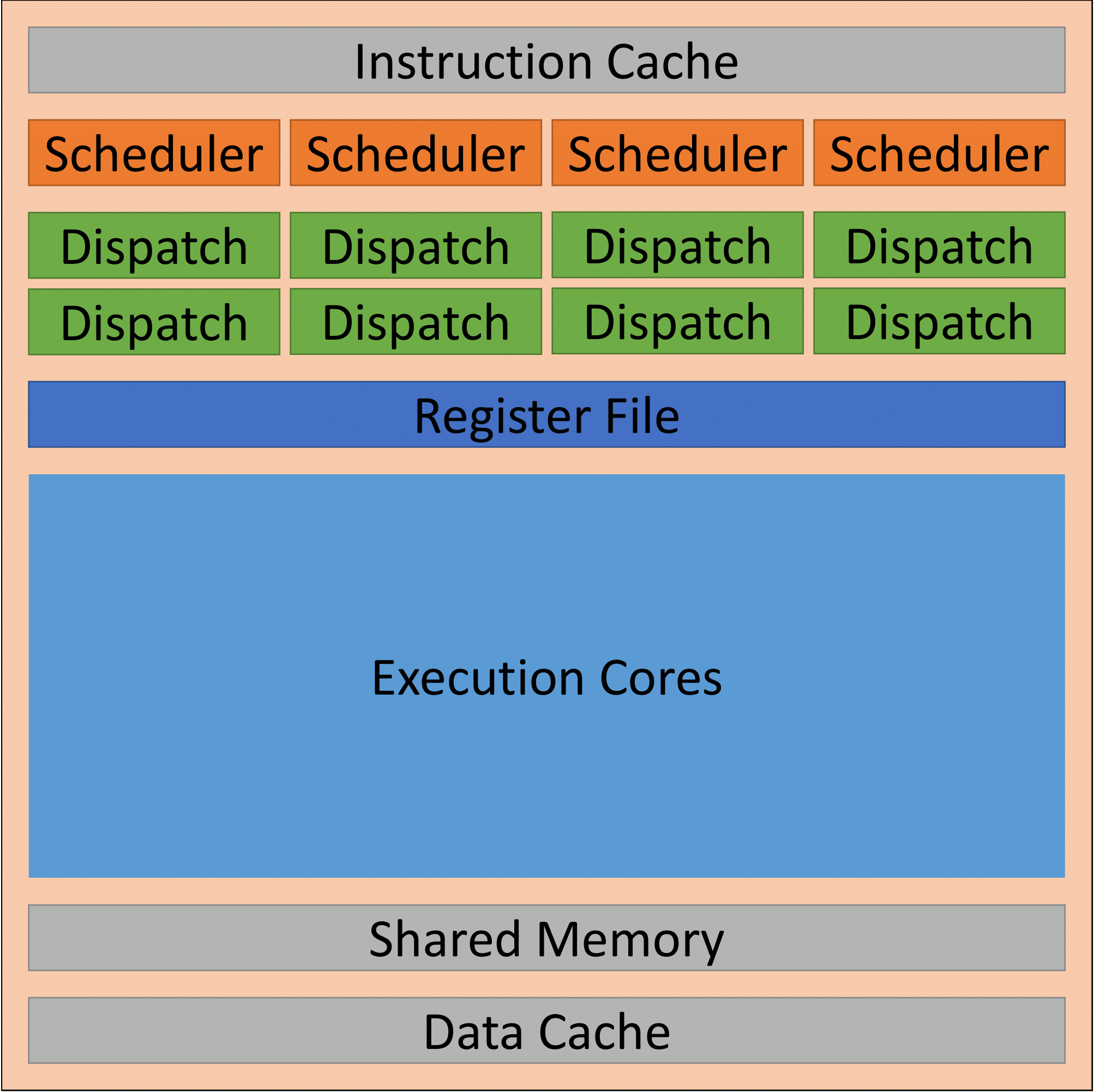 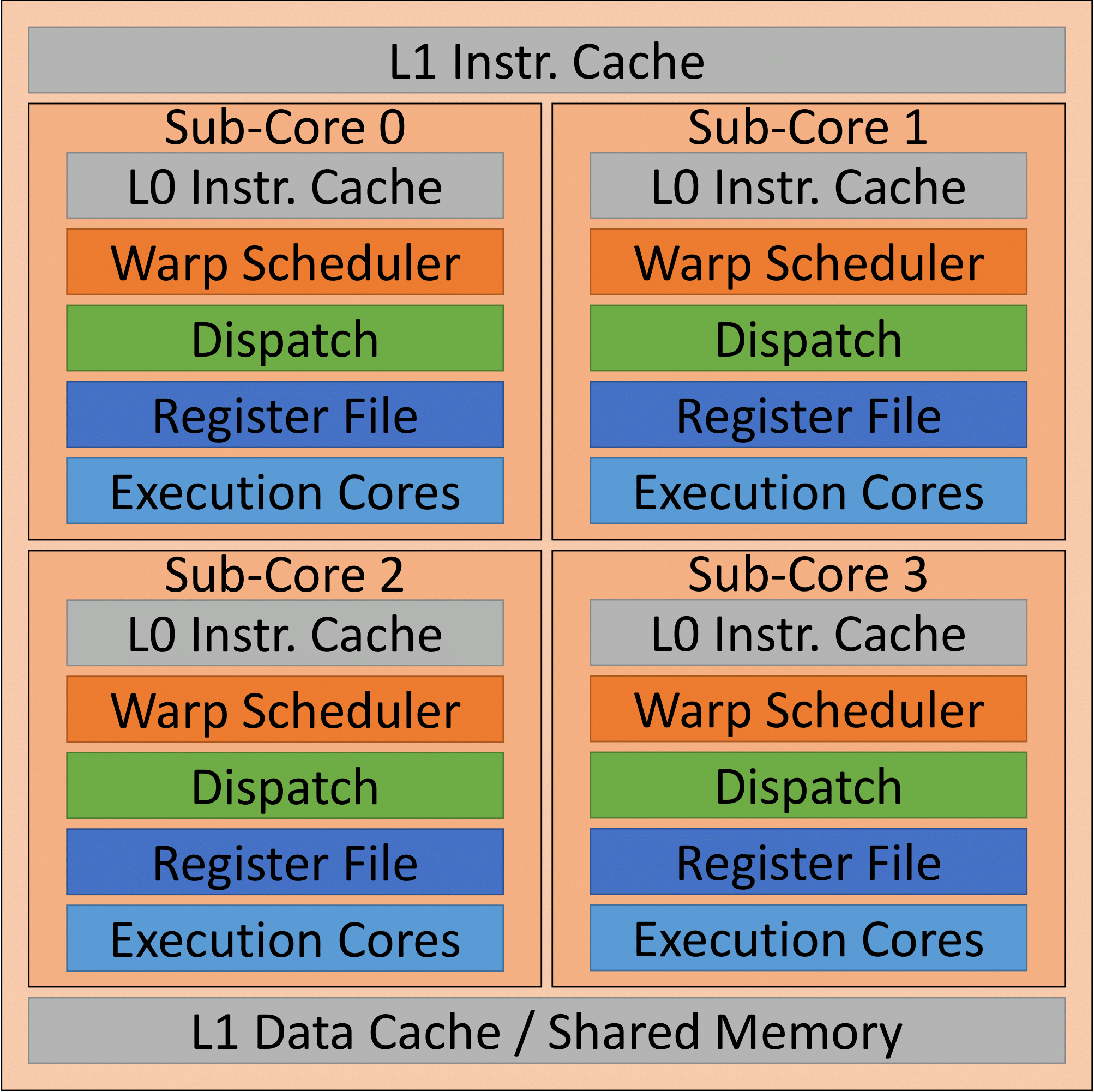 Kepler (2012)
Hopper
(2022)
60
Simulated performance as imbalance scales
61
Number of 4-byte register file reads per cycle
62
TPCH-C (top) and TPCH-U (bottom)
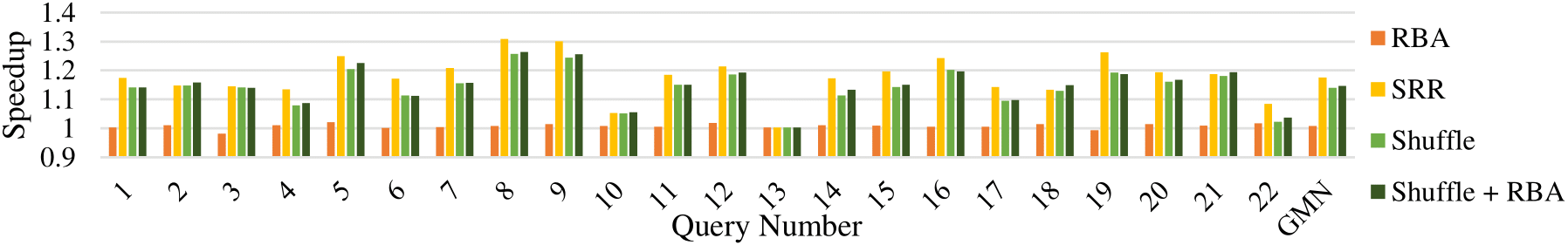 63
TPCH-U Coefficient of Variation of total instructions issued from each sub-core
64
Design Performance on all applications
65
Geomean speedup of compute-bound applications over 4 sub-core baseline
66
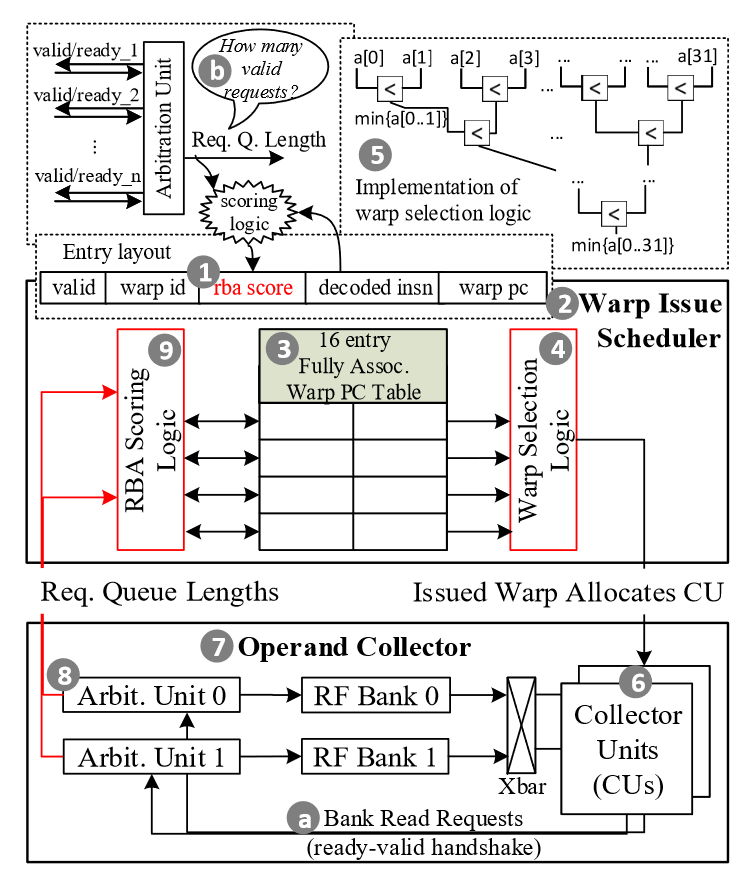 RBA Warp Scheduler
The warp scheduler selects threads to issue each cycle
Typical policies include GTO, LRR, etc.
RBA adds register file access request feedback to make better use of the limited number of CUs
67